國文彈性報告
普二甲 31 古珮妤
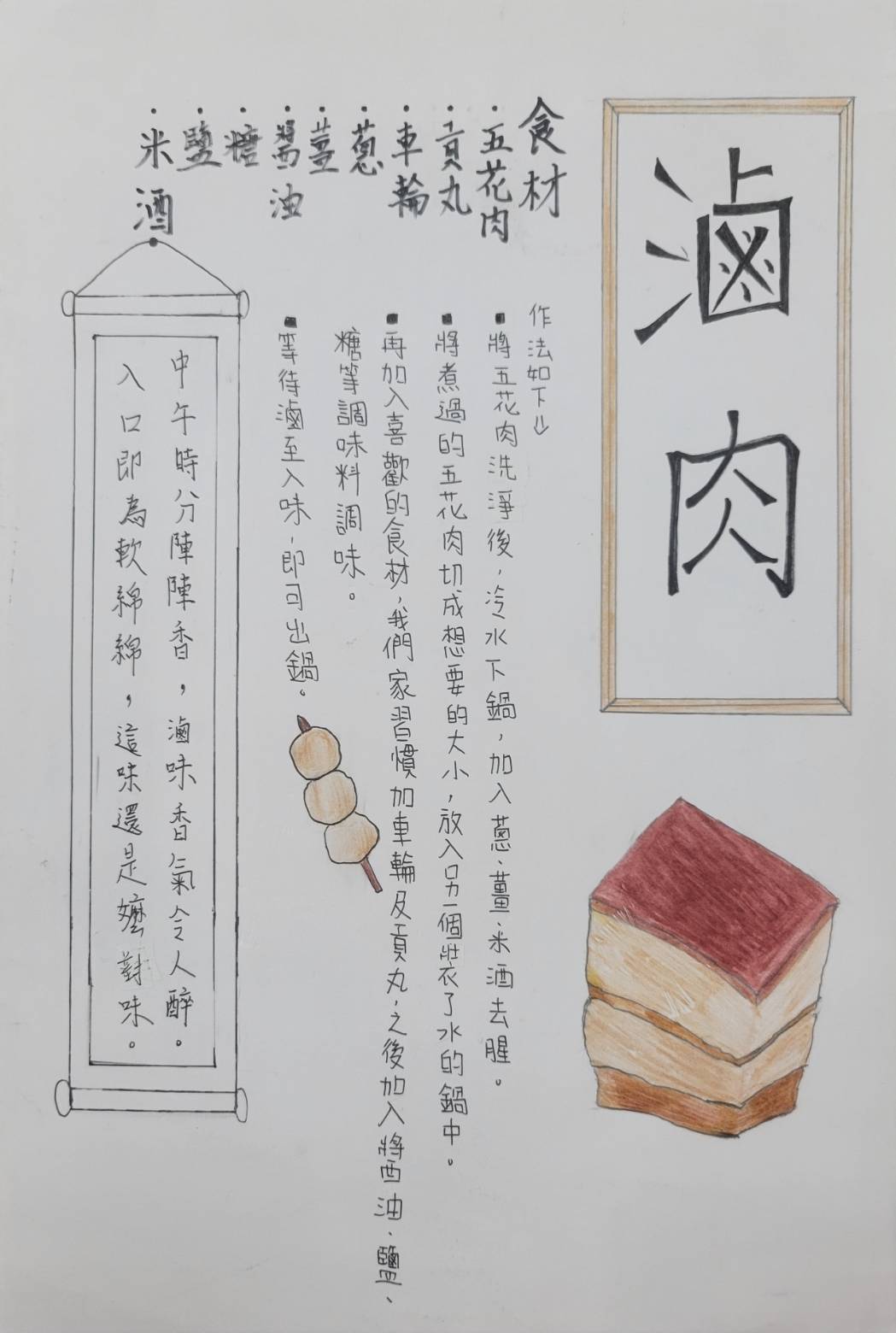 謝謝大家